Salahaddin University - Erbil Collage of Agricultural Engineering sciences   Forestry Department
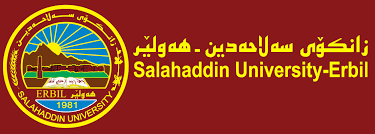 first exam
Asst. Lecturer: Hero Muhyaddin Muhammad
Forest Insects- 2nd stage 
E. mail: hero.muhammad@su.edu.krd 
Date: 6/3/ 2024
Q1 /
1.What is an Insect?


2.Write the main Characters of an insects
Q2/ write the stages of life cycle of this insects
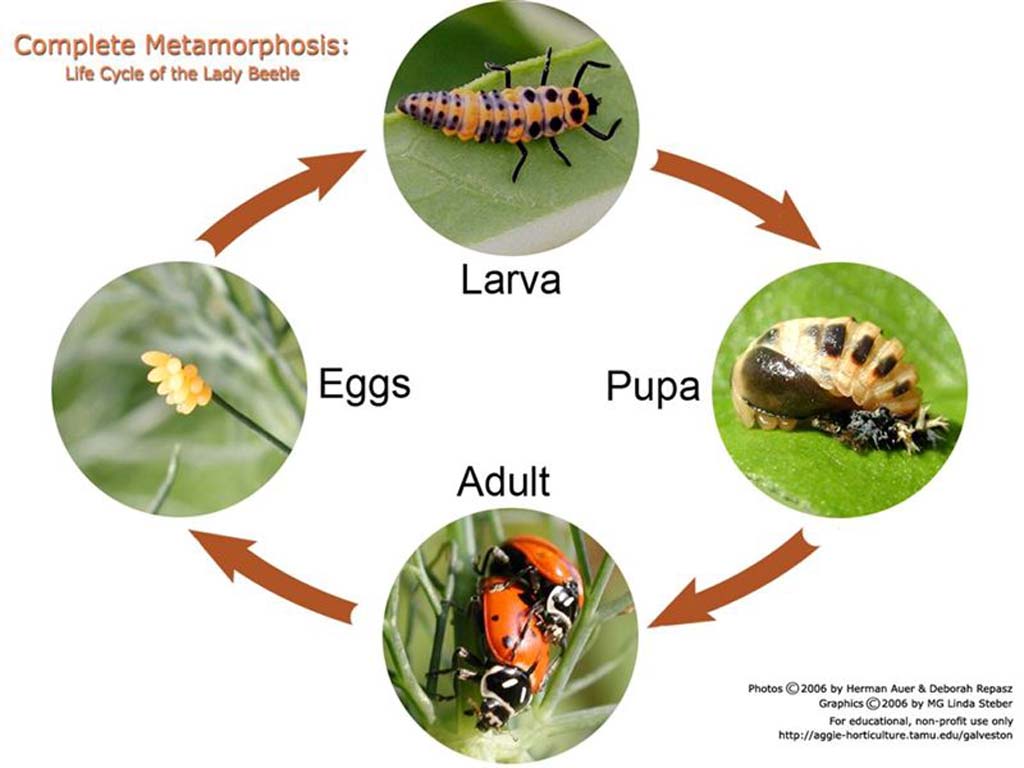 2
1
3
4
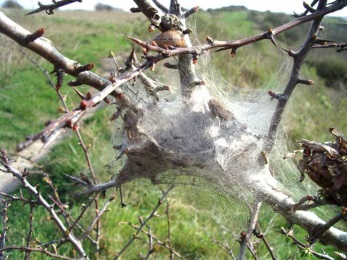 Q3/Mention the Types of Pupa  with an example
Q4/write the name of both larvae with an example
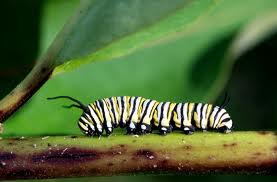 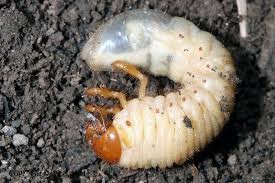 B
A
Q5/ write the types of mouthparts
Q6/Write the name of all parts
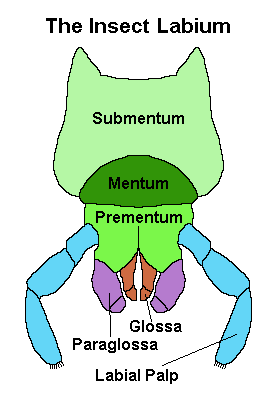 1
2
3
4
5
6
7
Q7/. Thorax is made up of three segments?
1.
2.
3.
Q8/ Morphology of antenna which have three segments
1.
2.
3.
Q9/what are differences between larvae and nymph?
Q10/ Describe types of metamorphosis